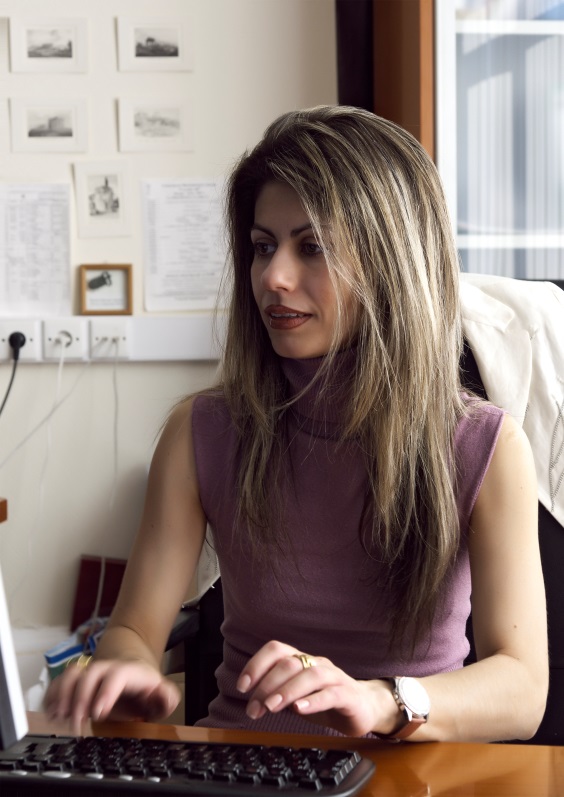 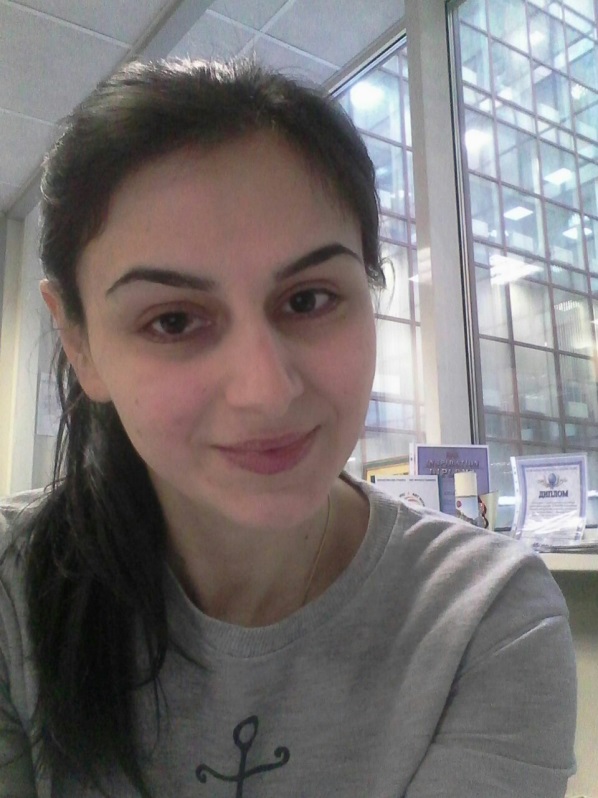 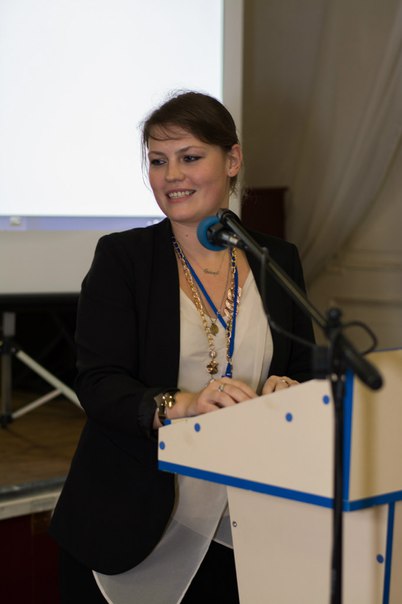 Надежда Хрисиди
Координатор культурных
программ
Елена Бунина
Руководитель проектов
Теодора Янници
Директор